Interface Workshop ESS Warm-Linac
Marcelo Juni Ferreira
Specialized Technical Service - Vacuum
www.europeanspallationsource.se
23 April 2015
Ion Source + LEBT
Level 3 top-down
2
Ion Source + LEBT
Level 3 interface
3
Ion Source + LEBT
Level 4
From ESS: vacuum diagram, wiring and control signals, list of equipment (following the ESS Vacuum Handbook and standardization model),
Written by the in kind: description and auxiliary documents (manuals , maintenance, procedures and certificates, leak test certificate and vacuum reports),
4
Ion Source + LEBT
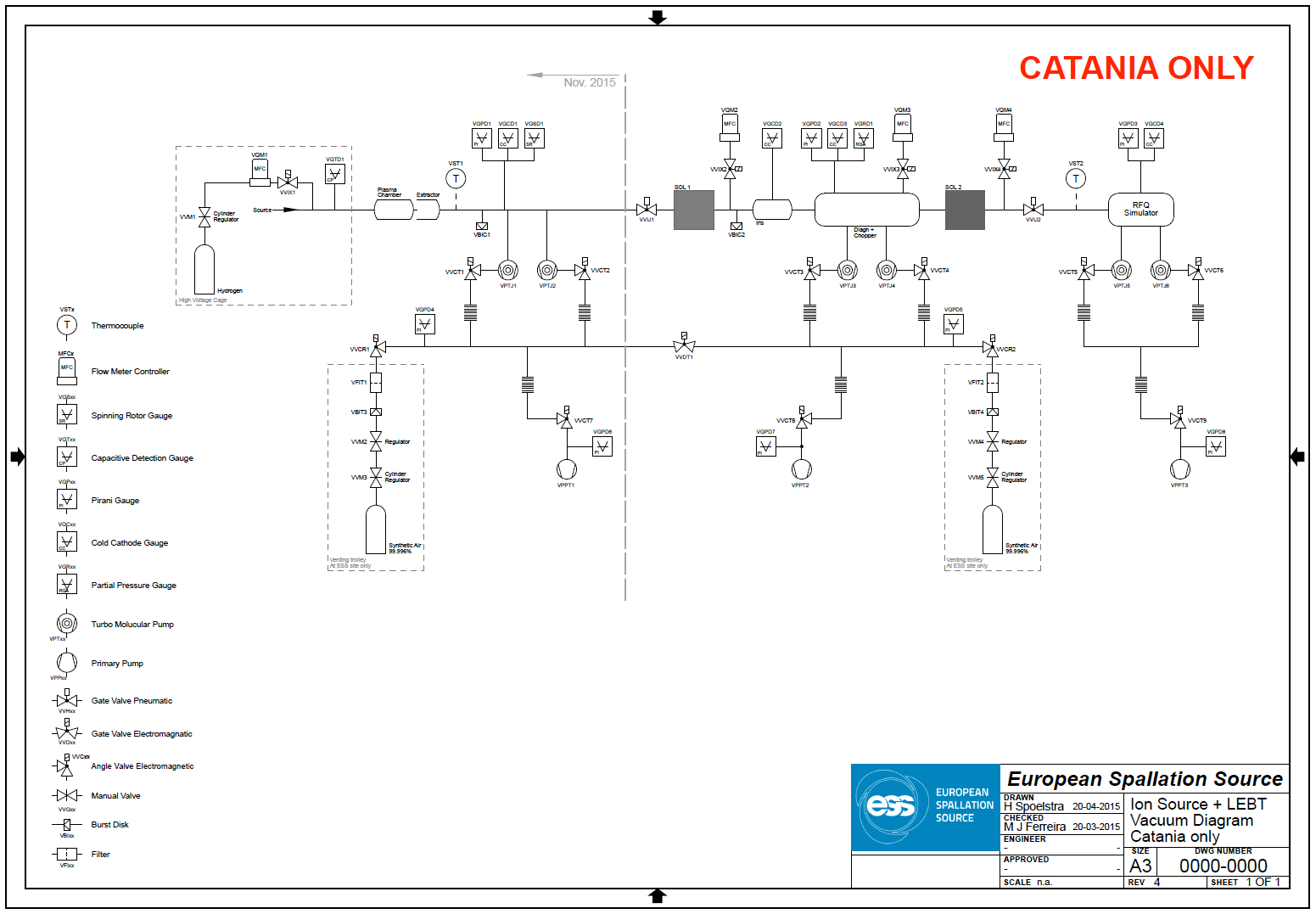 5
Ion Source + LEBT
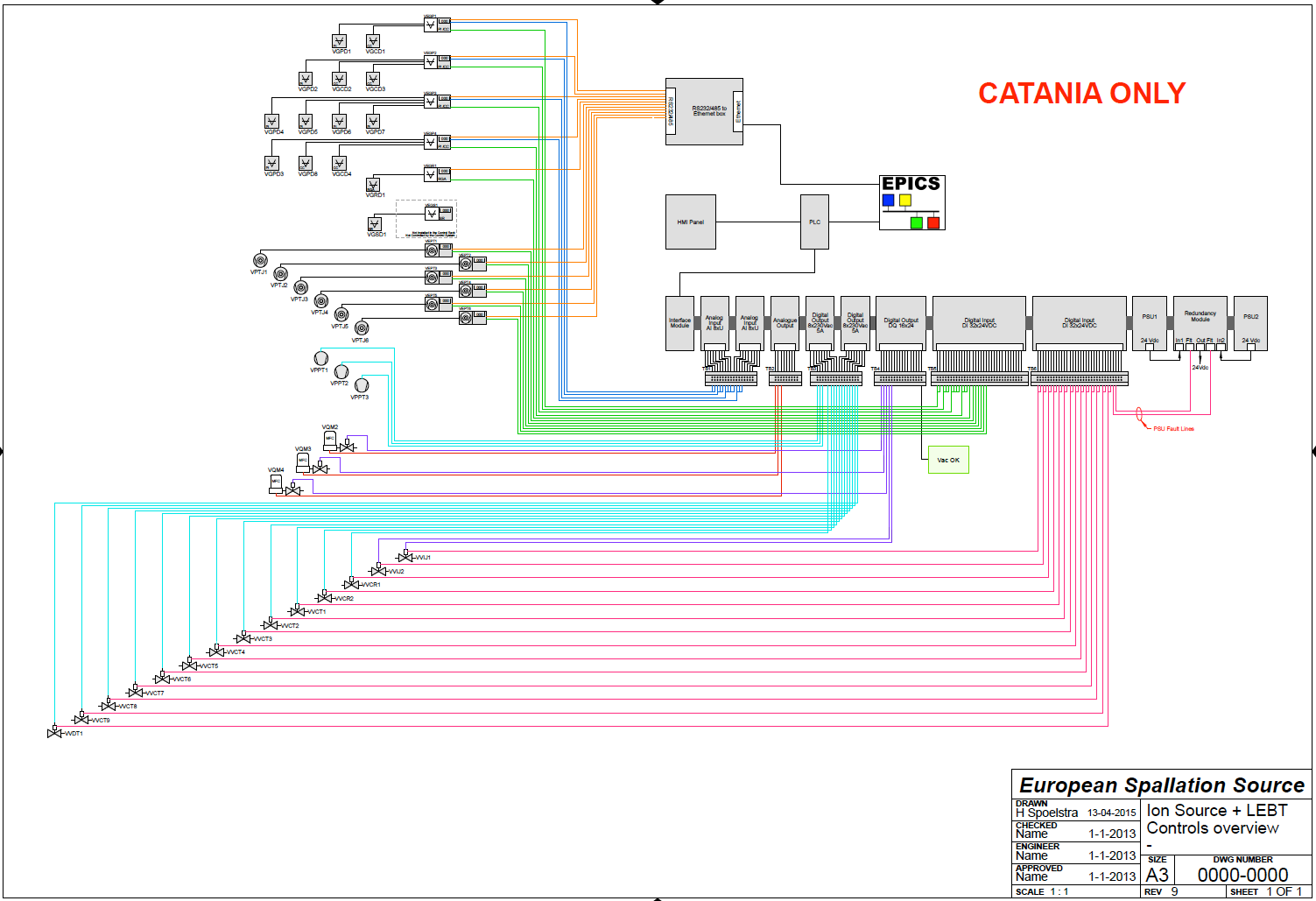 6
Ion Source + LEBT
Points to be worked:
Mechanical interface MEBT – RFQ,
Iris in vacuum water cooling connections,
Cables length equipment – rack,
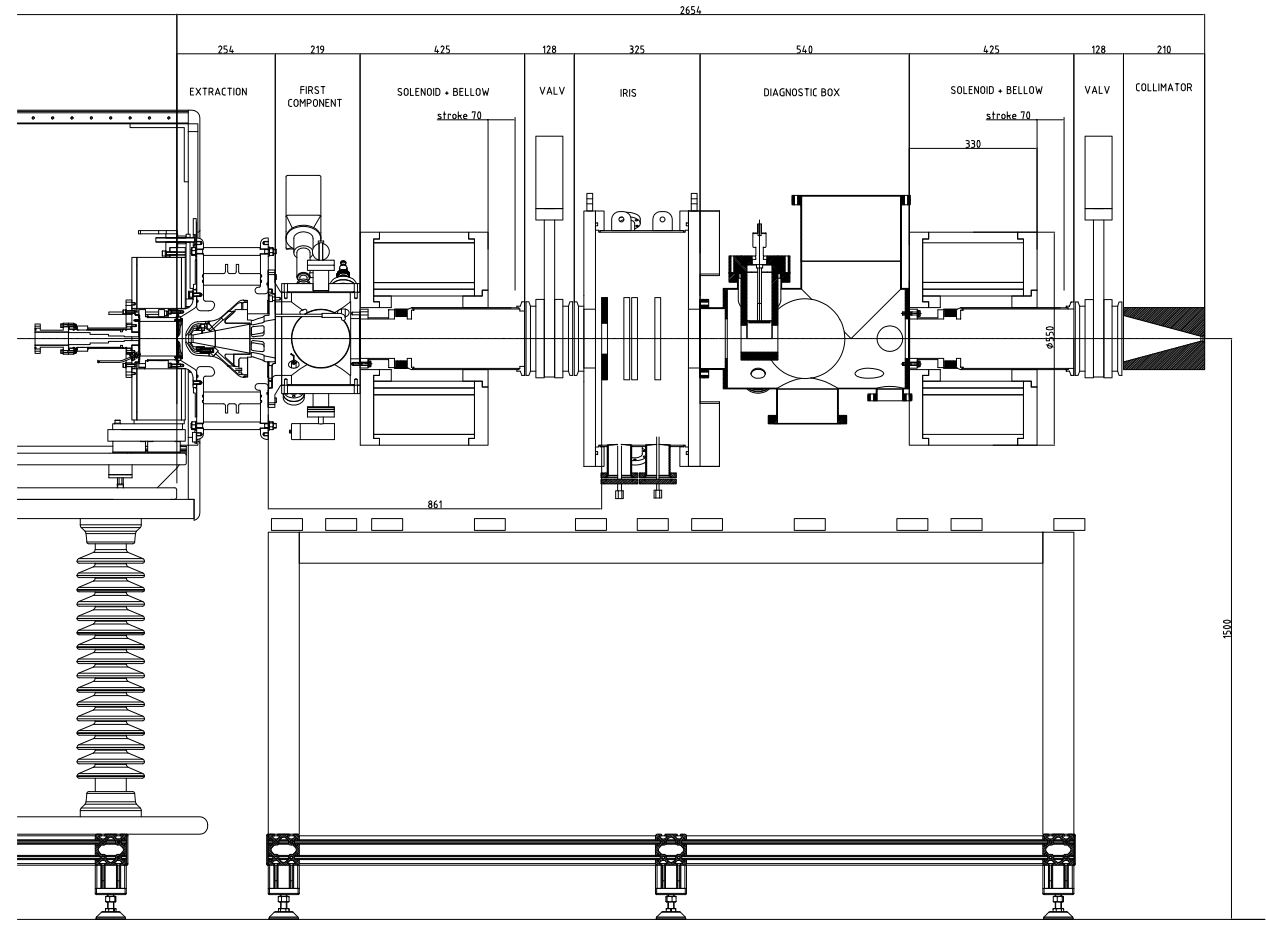 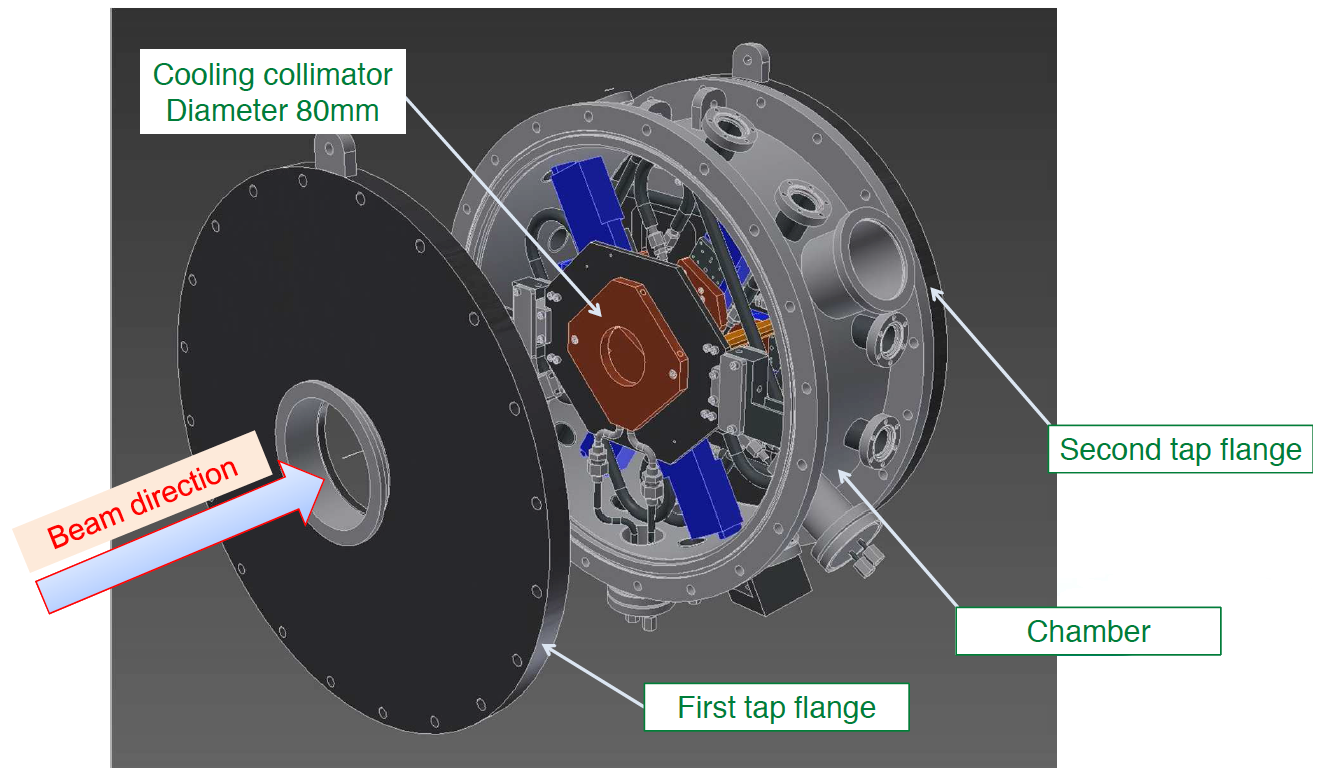 7
RFQ
Level 3 top-down
8
RFQ
Level 3 interface
9
RFQ
Level 4
From ESS: vacuum diagram, wiring and control signals, list of equipment (following the ESS Vacuum Handbook and standardization model),
Written by the in kind: description and auxiliary documents (manuals , maintenance, procedures and certificates, leak test certificate and vacuum reports),
10
RFQ
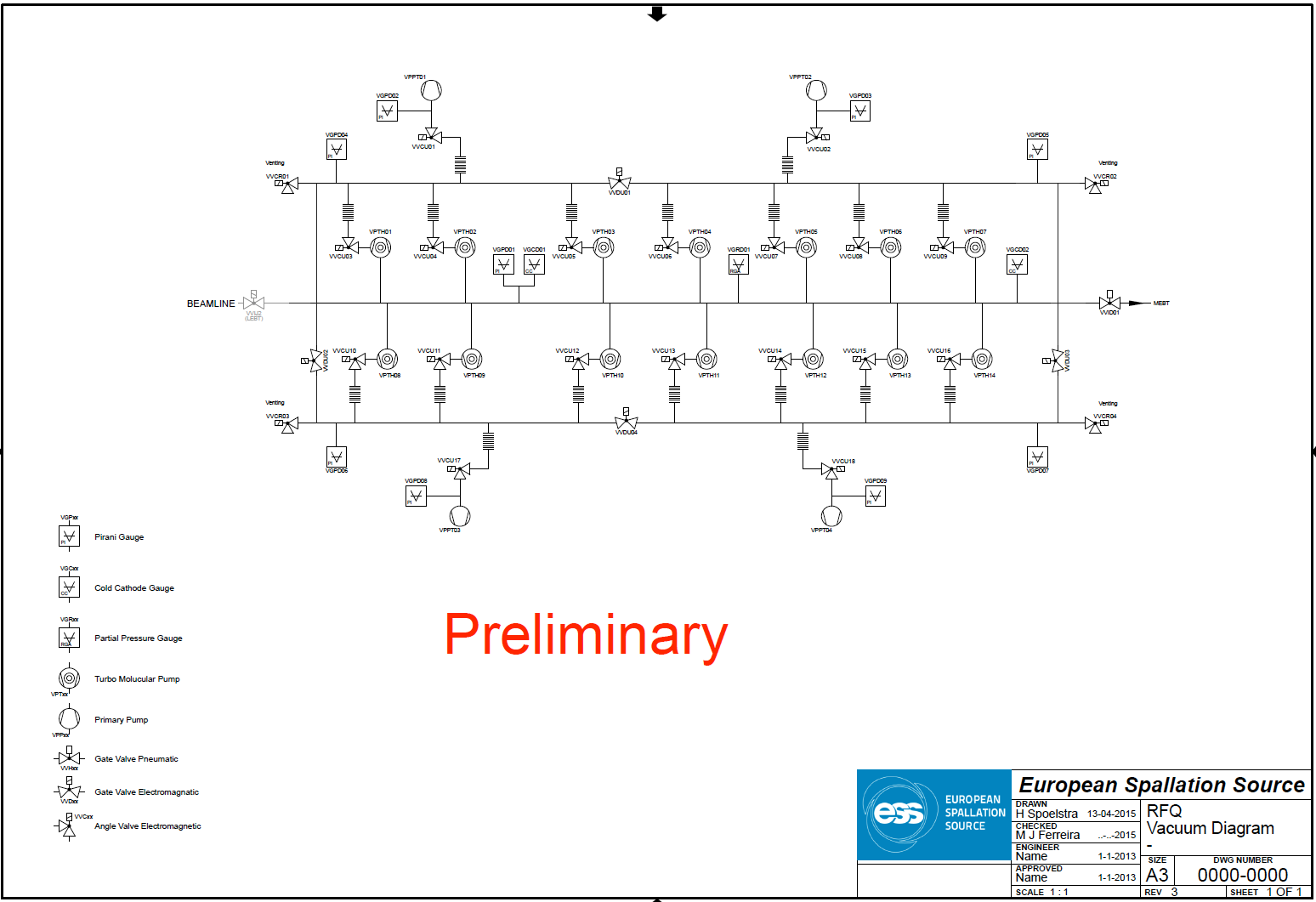 11
MEBT
Level 3 top-down
12
MEBT
Level 3 interface
13
MEBT
Level 4
From ESS: vacuum diagram, wiring and control signals, list of equipment (following the ESS Vacuum Handbook and standardization model),
Written by the in kind: description and auxiliary documents (manuals , maintenance, procedures and certificates, leak test certificate and vacuum reports),
14
MEBT
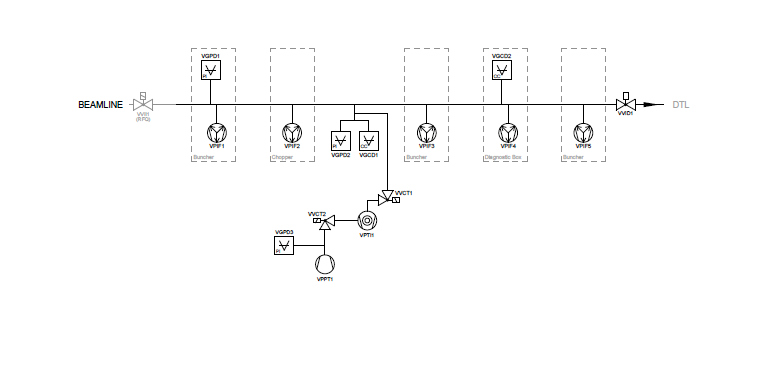 RFQ
DTL
15
MEBT
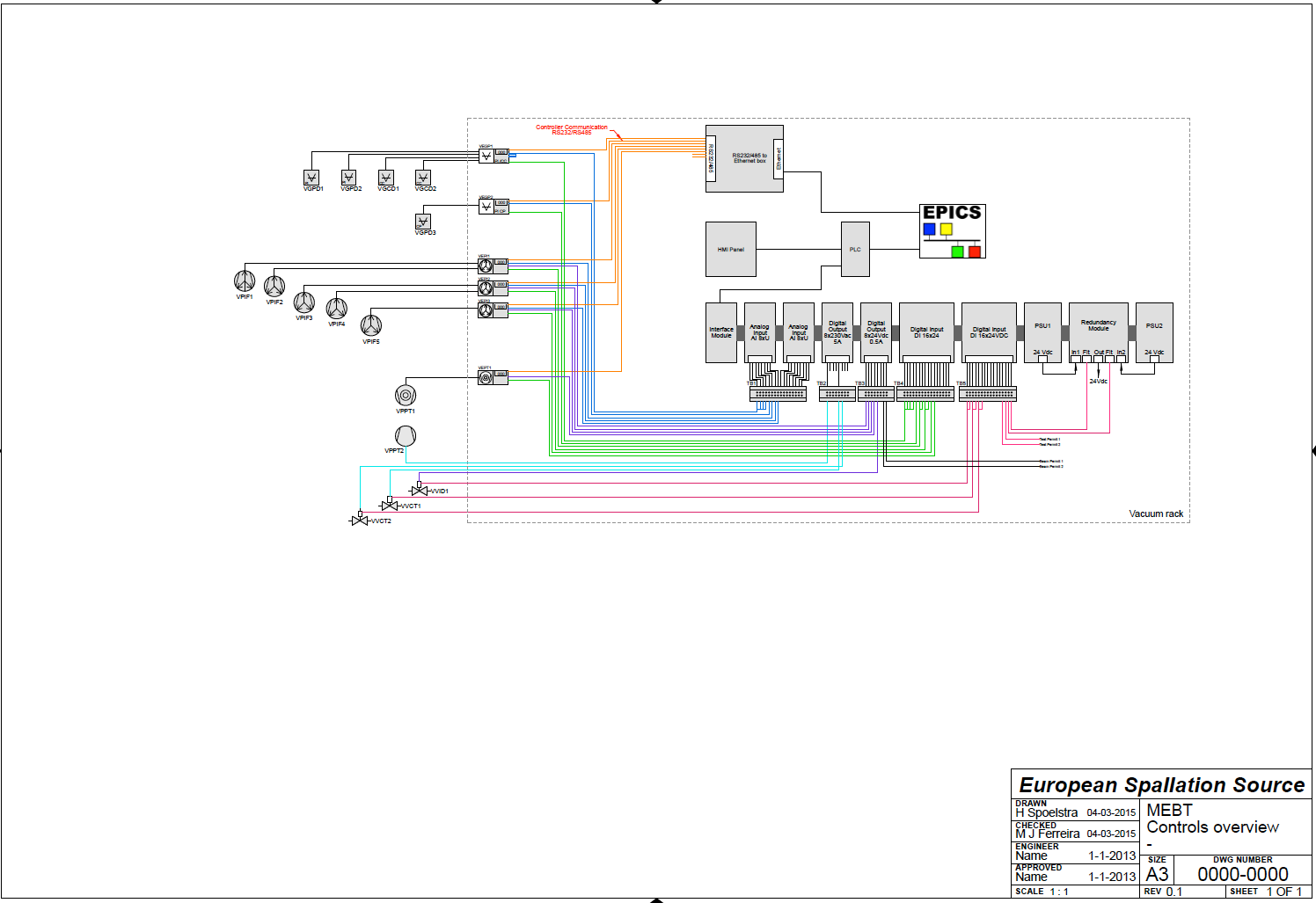 16
DTL
Level 3 top-down
17
DTL
Level 4
From ESS: vacuum diagram, wiring and control signals, list of equipment (following the ESS Vacuum Handbook and standardization model),
Written by the in kind: description and auxiliary documents (manuals , maintenance, procedures and certificates, leak test certificate and vacuum reports),
18
DTL
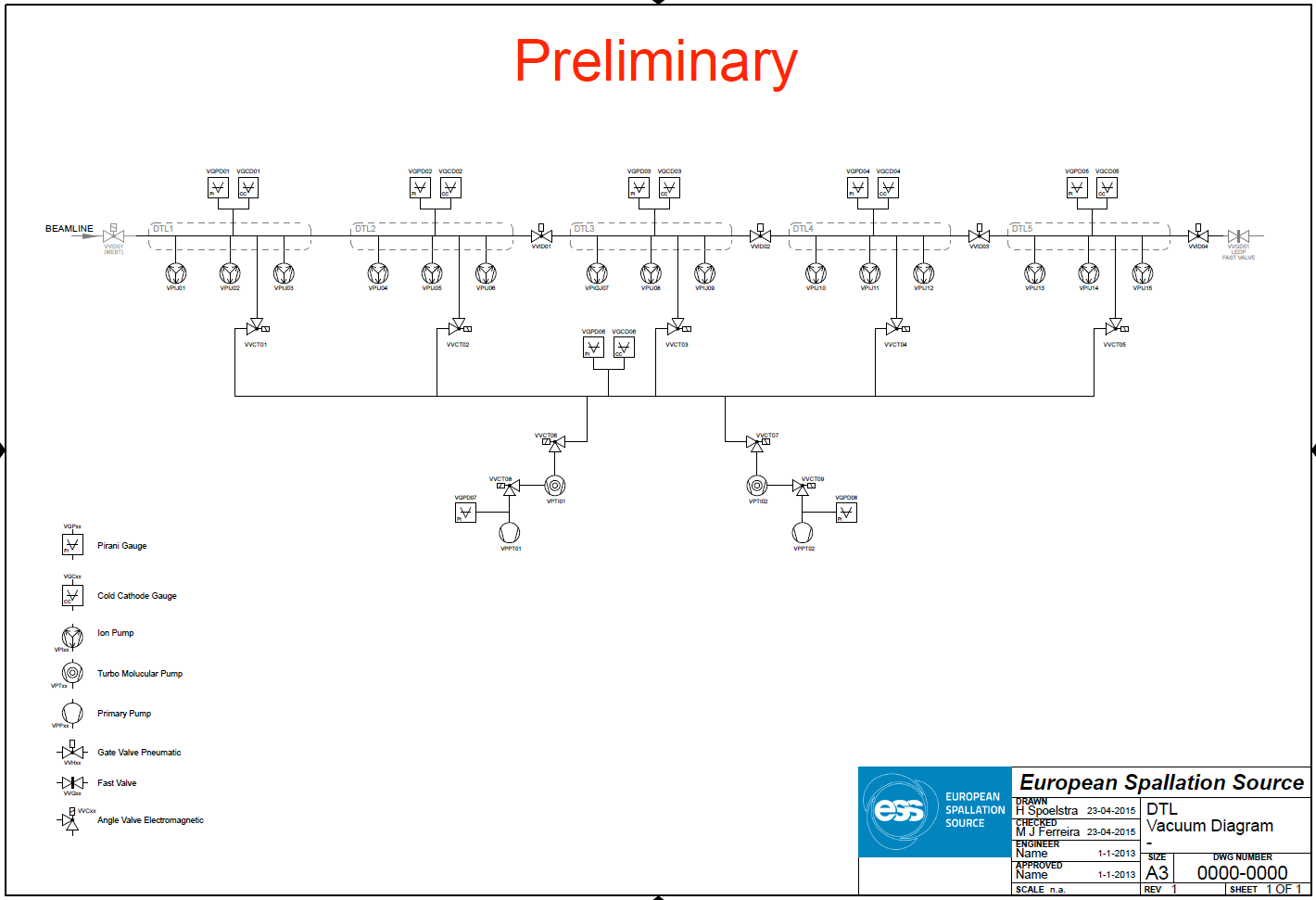 19
ESS Vacuum
Thank you!
20